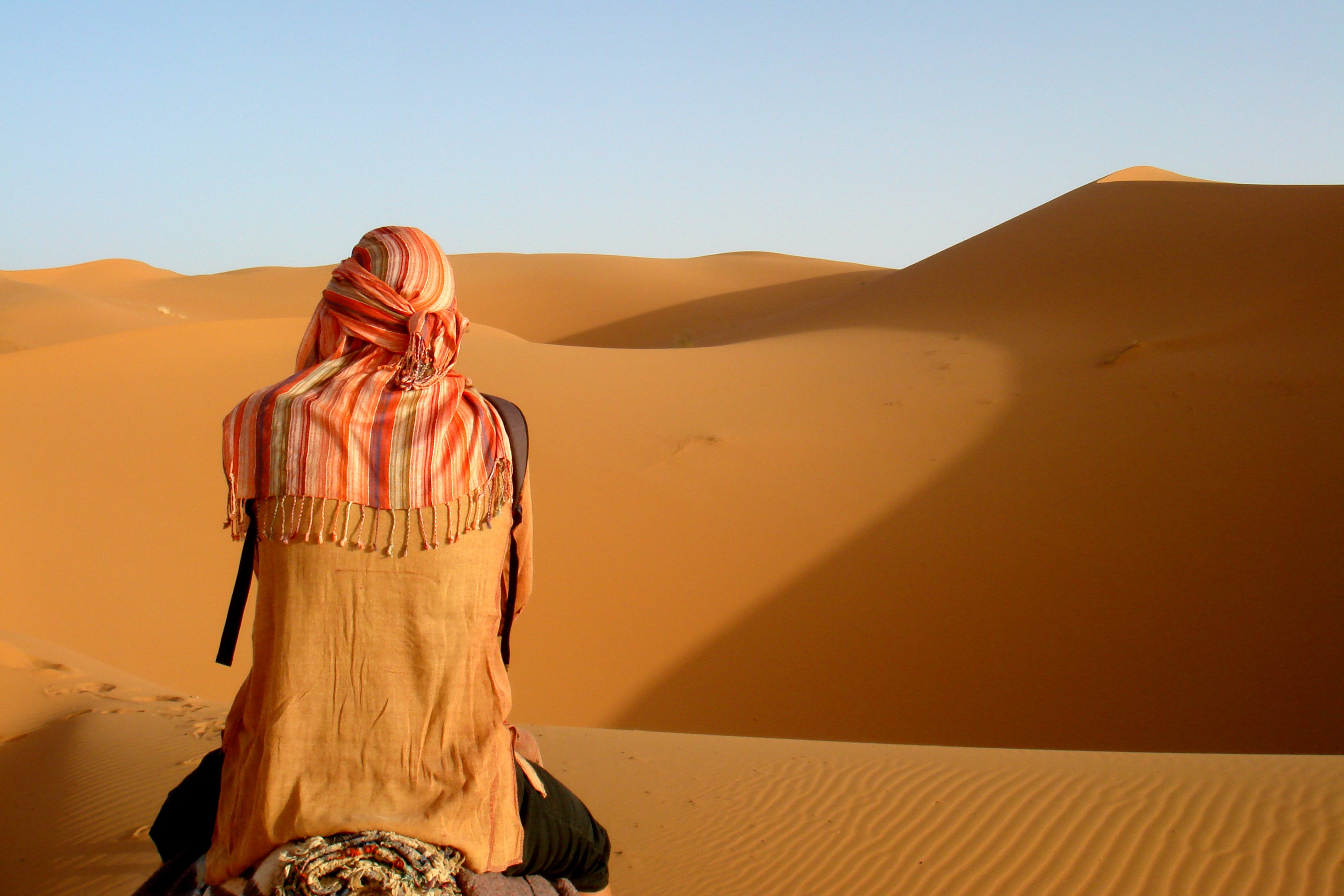 Job
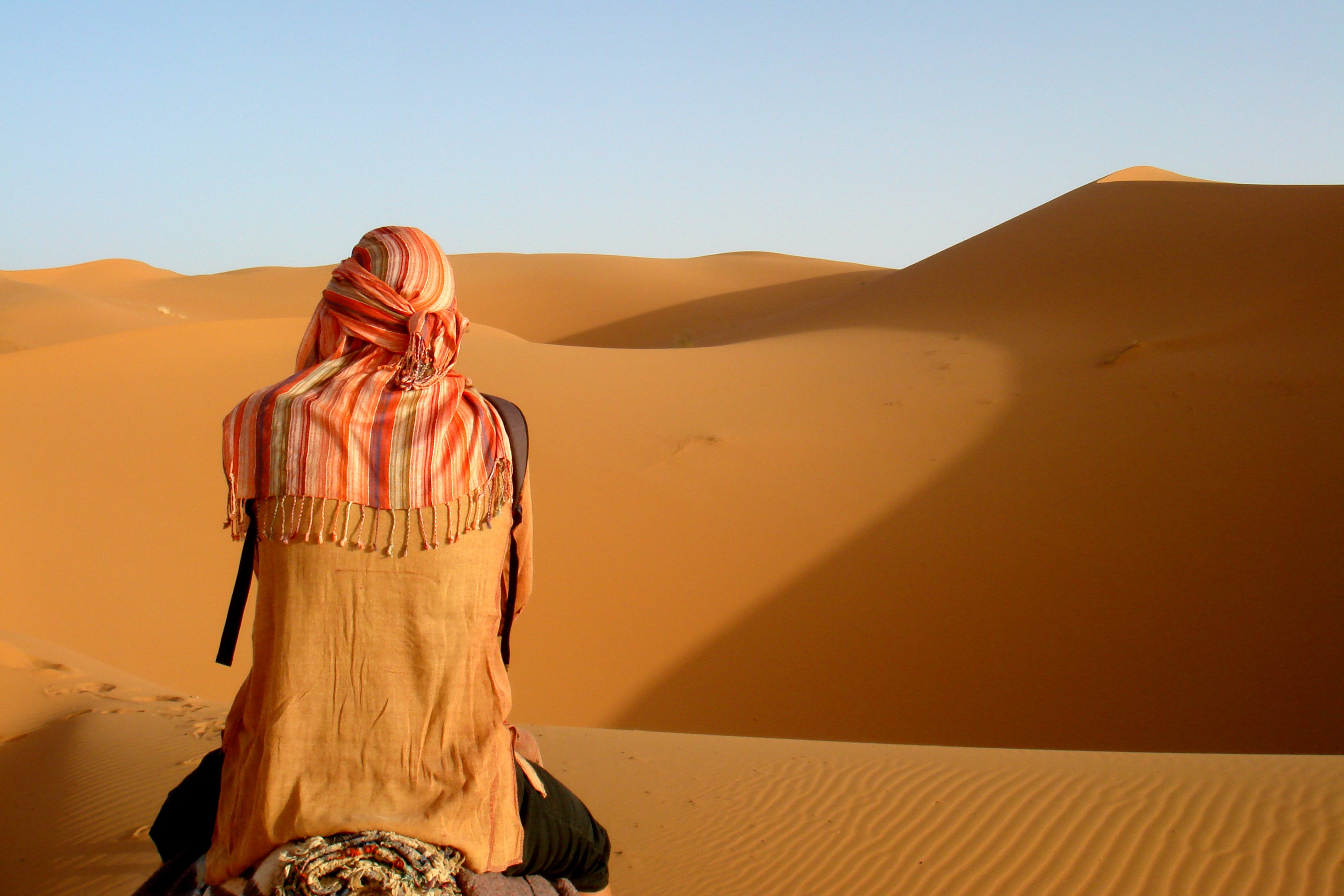 Job is afflicted

	“Friends” come to 	comfort him…blame him 	for his troubles

	Job argues w/ his friends
	protests to God

	God responds 
	by humbling Job
Job
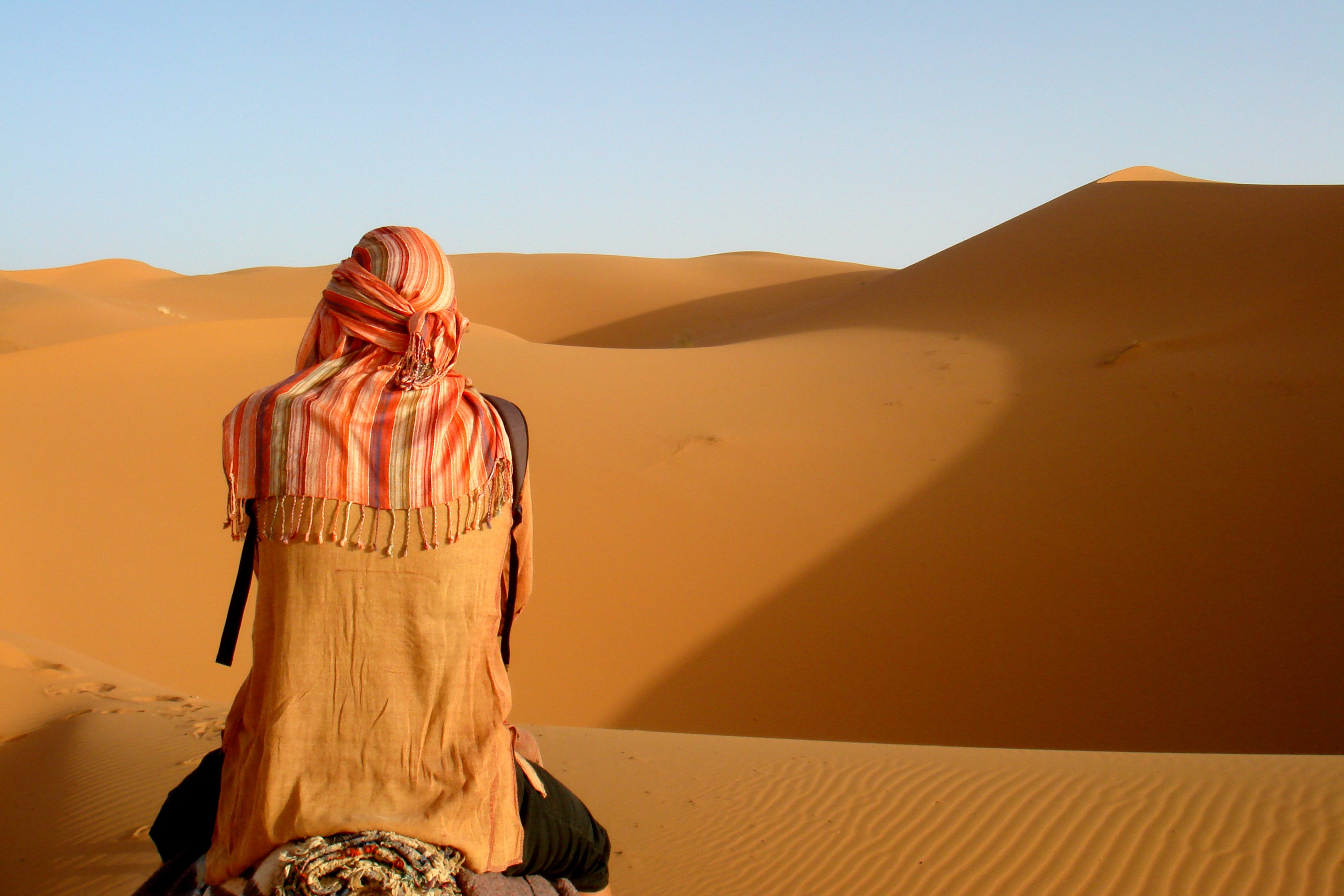 ?
Job
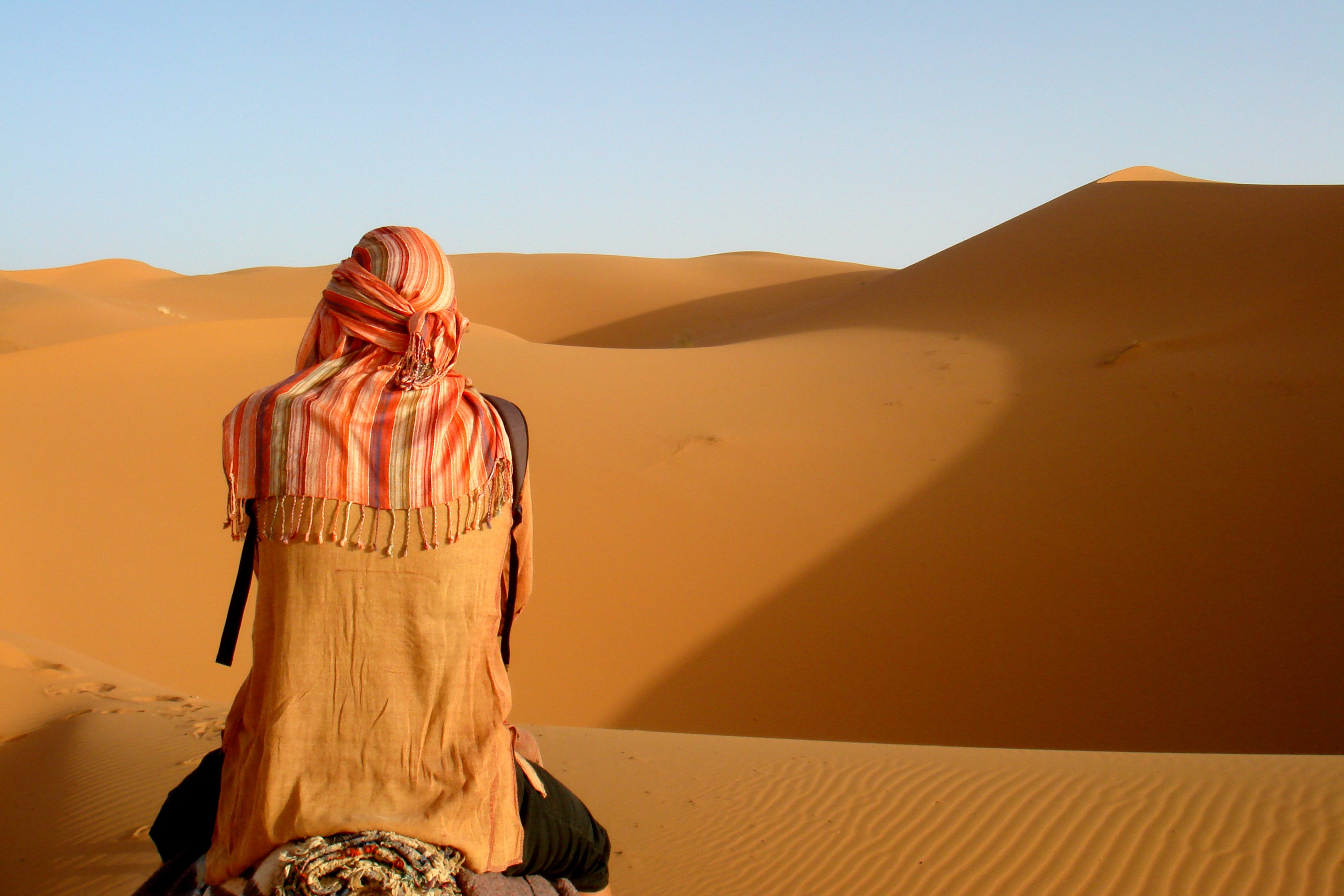 ?
Patience of Job?
	James 5:11

“Hupomone” = endurance,
steadfastness
Job
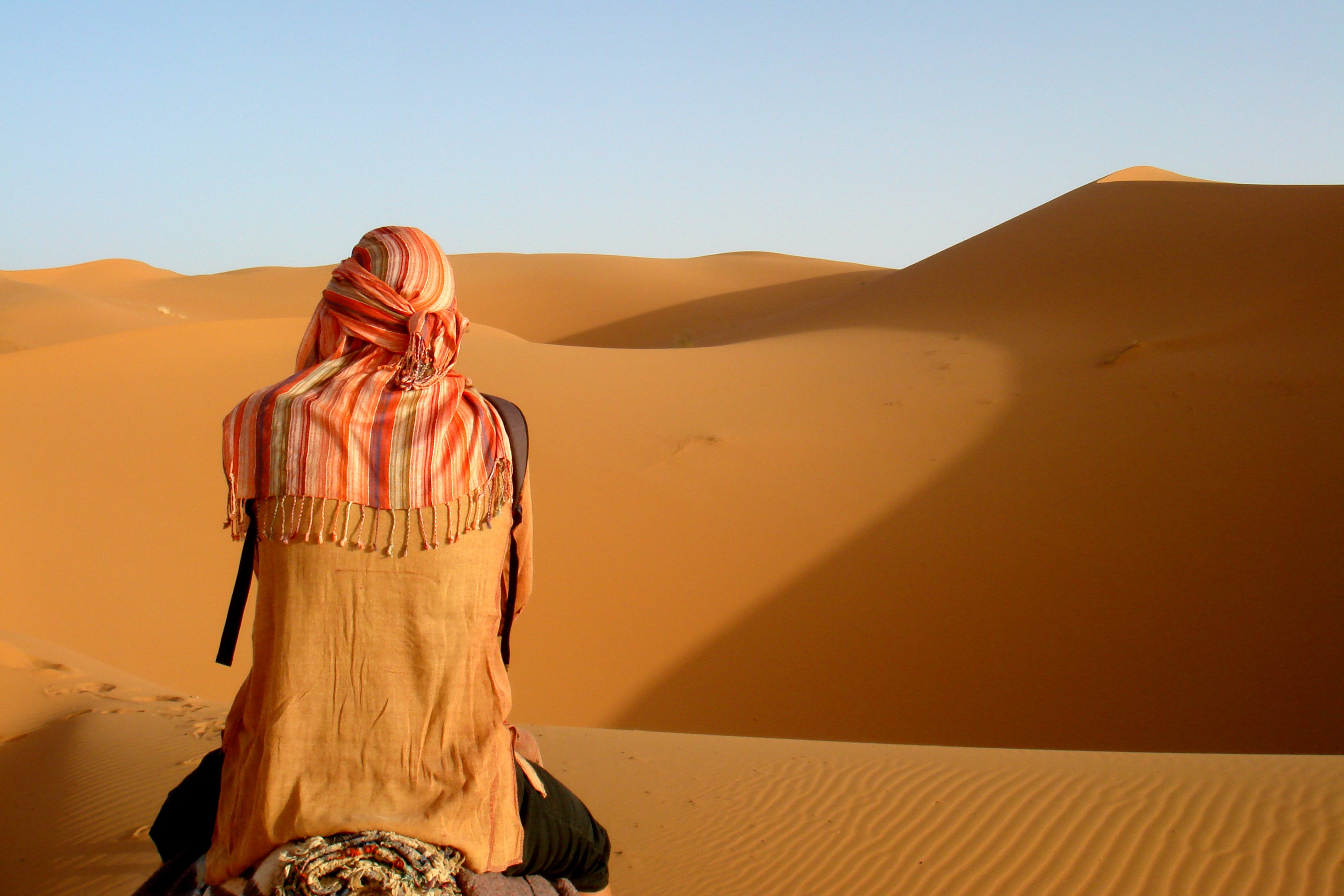 Devout man

	Wealthy man

	Lived before Abraham
Job
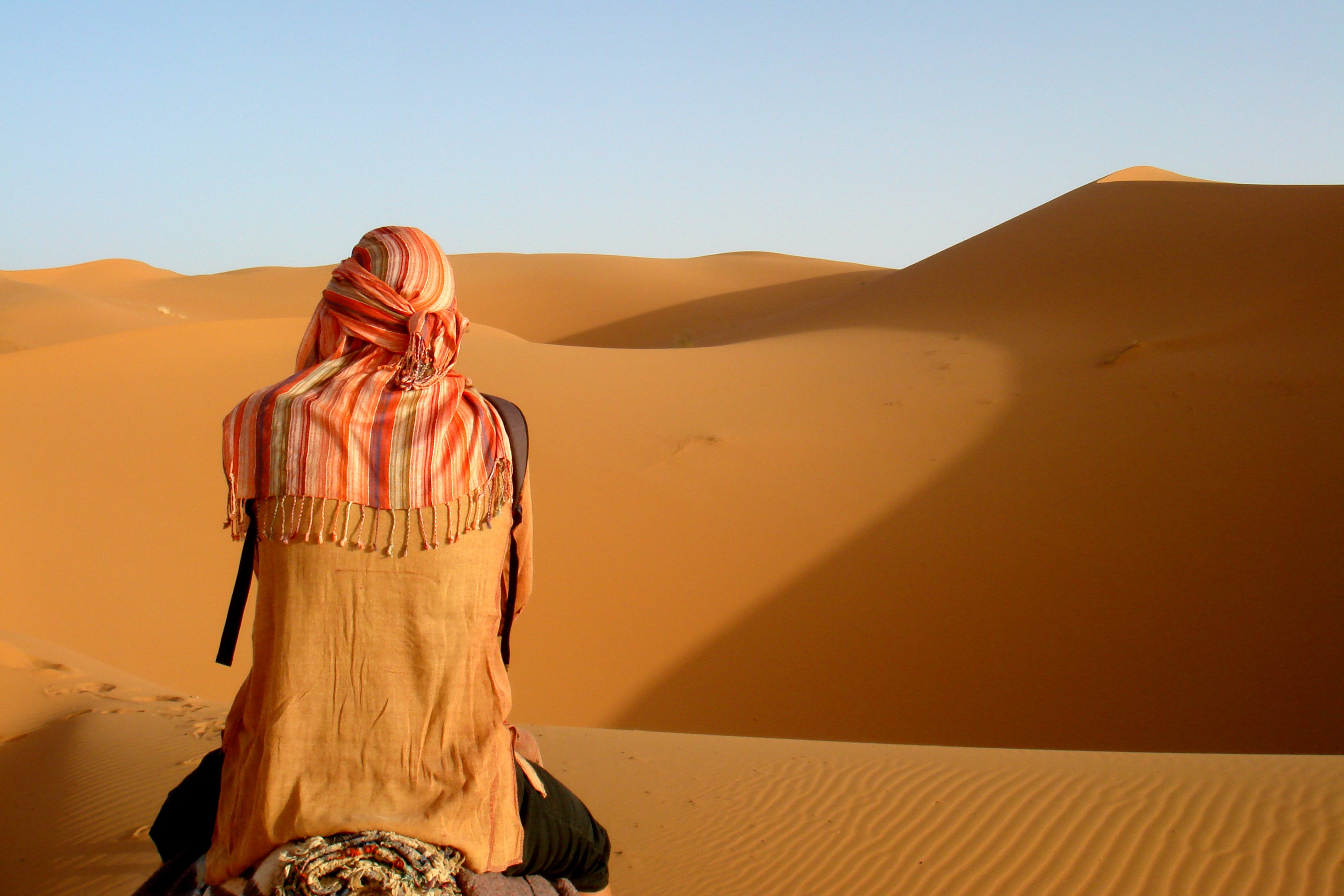 Systematically loses everything:

Chap 1, 2 -  
property, children
health, wife

7:17-21
support of God
Job
Job
Question
Job

   9:2,3
Question

Be Righteous?
Job

   9:2,3

   9:32,33
Question

Be Righteous?

Mediator?
Job

   9:2,3

   9:32,33

   10:4-7
Question

Be Righteous?

Mediator?

Understand Man?
Job

   9:2,3

   9:32,33

   10:4-7

   14:7-14
Question

Be Righteous?

Mediator?

Understand Man?

Live Again?
Job

   9:2,3

   9:32,33

   10:4-7

   14:7-14

   16:18-21
Question

Be Righteous?

Mediator?

Understand Man?

Live Again?

Plead My Case?
Job

   9:2,3

   9:32,33

   10:4-7

   14:7-14

   16:18-21

   23:3
Question

Be Righteous?

Mediator?

Understand Man?

Live Again?

Plead My Case?

Find God?
Job

   9:2,3

   9:32,33

   10:4-7

   14:7-14

   16:18-21

   23:3

   23:5
Question

Be Righteous?

Mediator?

Understand Man?

Live Again?

Plead My Case?

Find God?

Hear God?
Job

   9:2,3

   9:32,33

   10:4-7

   14:7-14

   16:18-21

   23:3

   23:5

   31:35-37
Question

Be Righteous?

Mediator?

Understand Man?

Live Again?

Plead My Case?

Find God?

Hear God?

Indict Me!
Job

   9:2,3

   9:32,33

   10:4-7

   14:7-14

   16:18-21

   23:3

   23:5

   31:35-37
Question

Be Righteous?

Mediator?

Understand Man?

Live Again?

Plead My Case?

Find God?

Hear God?

Indict Me!
Answer
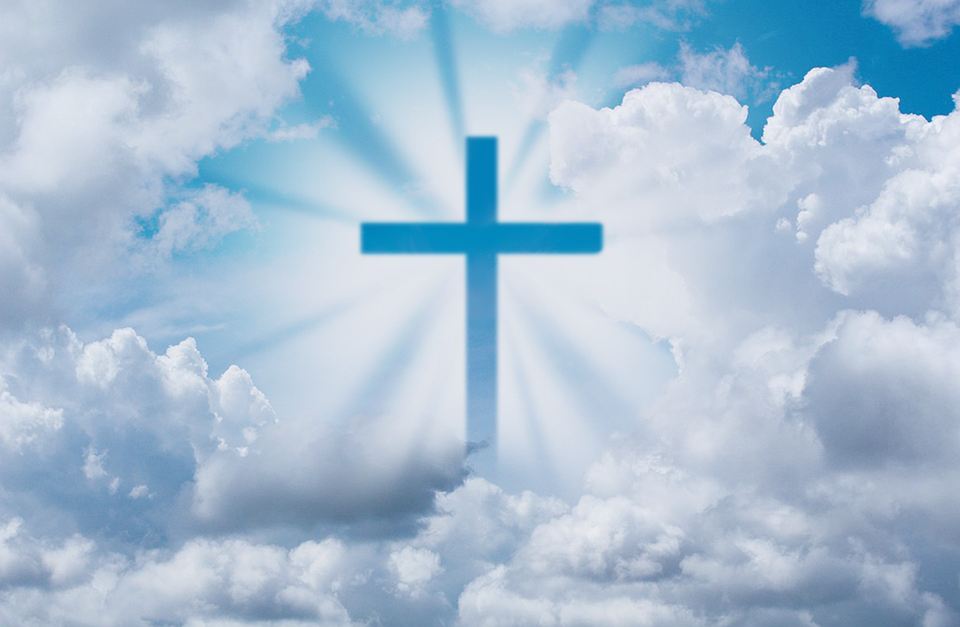 “…So by one man’s obedience (Christ) 
the many will be made righteous.”
Romans 5:19
Job

   9:2,3

   9:32,33

   10:4-7

   14:7-14

   16:18-21

   23:3

   23:5

   31:35-37
Question

Be Righteous?

Mediator?

Understand Man?

Live Again?

Plead My Case?

Find God?

Hear God?

Indict Me!
Answer

Romans 5:19
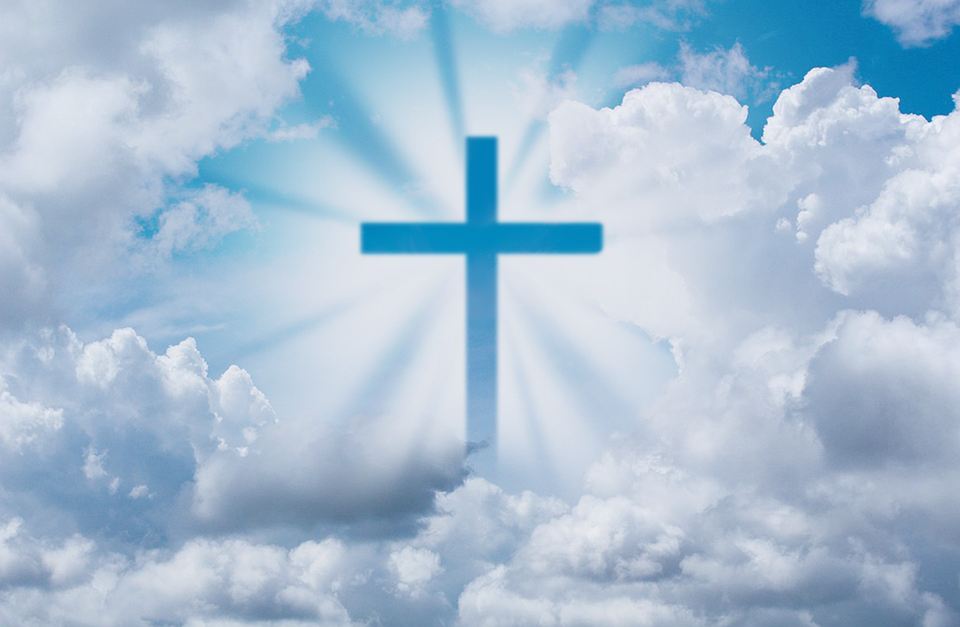 “…And there is one mediator between God and men, the man Christ Jesus.”
1 Timothy 2:5
Job

   9:2,3

   9:32,33

   10:4-7

   14:7-14

   16:18-21

   23:3

   23:5

   31:35-37
Question

Be Righteous?

Mediator?

Understand Man?

Live Again?

Plead My Case?

Find God?

Hear God?

Indict Me!
Answer

Romans 5:19

1 Timothy 2:5
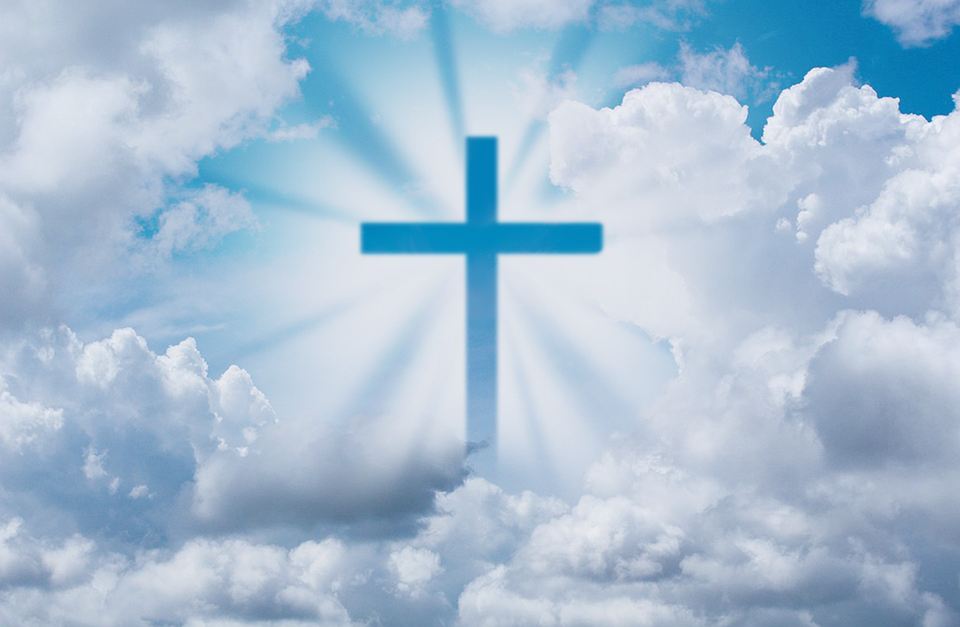 “For we do not have a high priest who is unable
to sympathize with our weaknesses...”
Hebrews 4:15
Job

   9:2,3

   9:32,33

   10:4-7

   14:7-14

   16:18-21

   23:3

   23:5

   31:35-37
Question

Be Righteous?

Mediator?

Understand Man?

Live Again?

Plead My Case?

Find God?

Hear God?

Indict Me!
Answer

Romans 5:19

1 Timothy 2:5

Hebrews 4:15
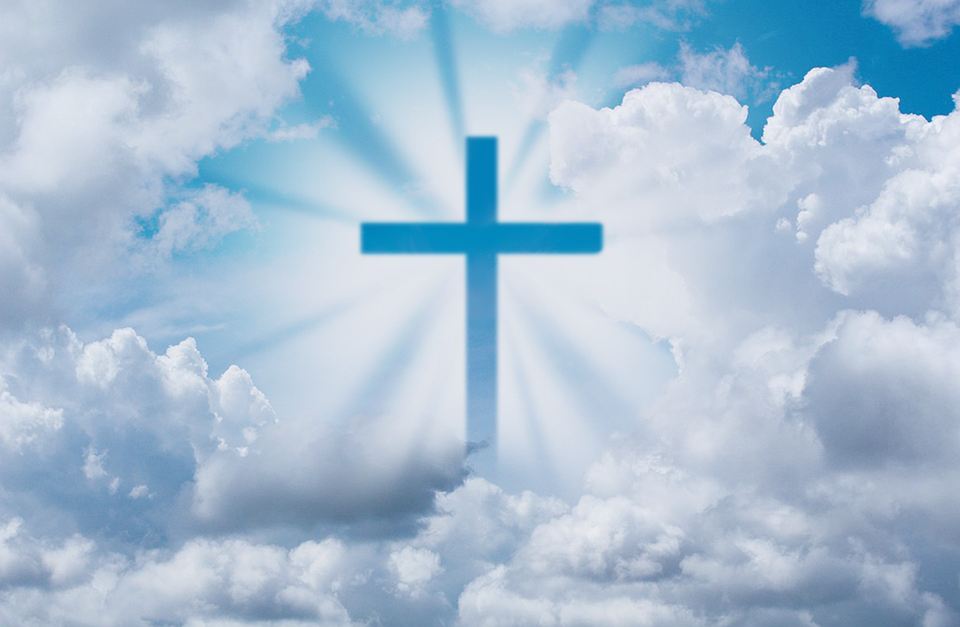 “For as the Father raises the dead and gives them life, so also the Son gives life to whom He will.”
John 5:21
Job

   9:2,3

   9:32,33

   10:4-7

   14:7-14

   16:18-21

   23:3

   23:5

   31:35-37
Question

Be Righteous?

Mediator?

Understand Man?

Live Again?

Plead My Case?

Find God?

Hear God?

Indict Me!
Answer

Romans 5:19

1 Timothy 2:5

Hebrews 4:15

John 5:21
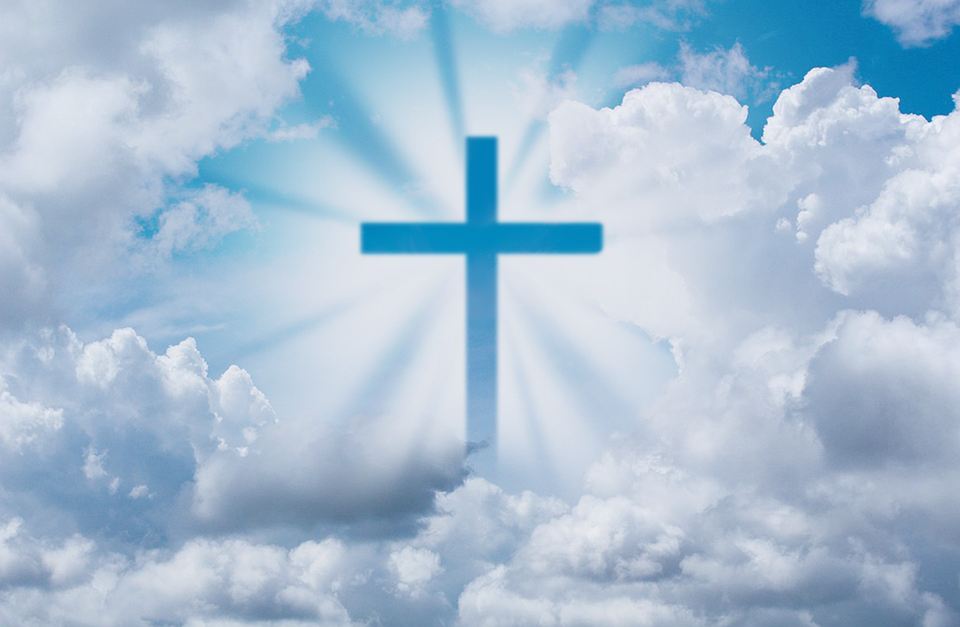 “He is able to save to the uttermost those who come to God through Him, since He ever lives to make intercession for them.”
Hebrews 7:25
Job

   9:2,3

   9:32,33

   10:4-7

   14:7-14

   16:18-21

   23:3

   23:5

   31:35-37
Question

Be Righteous?

Mediator?

Understand Man?

Live Again?

Plead My Case?

Find God?

Hear God?

Indict Me!
Answer

Romans 5:19

1 Timothy 2:5

Hebrews 4:15

John 5:21

Hebrews 7:25
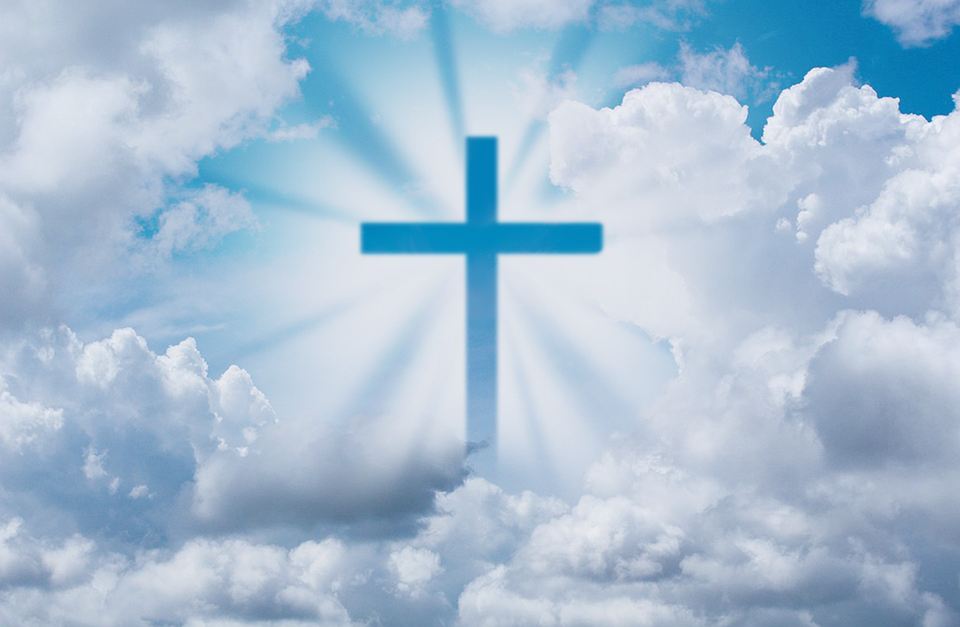 “And whoever sees Me sees Him who sent Me.”
John 12:45; 14:9
Job

   9:2,3

   9:32,33

   10:4-7

   14:7-14

   16:18-21

   23:3

   23:5

   31:35-37
Question

Be Righteous?

Mediator?

Understand Man?

Live Again?

Plead My Case?

Find God?

Hear God?

Indict Me!
Answer

Romans 5:19

1 Timothy 2:5

Hebrews 4:15

John 5:21

Hebrews 7:25

John 12:45; 14:9
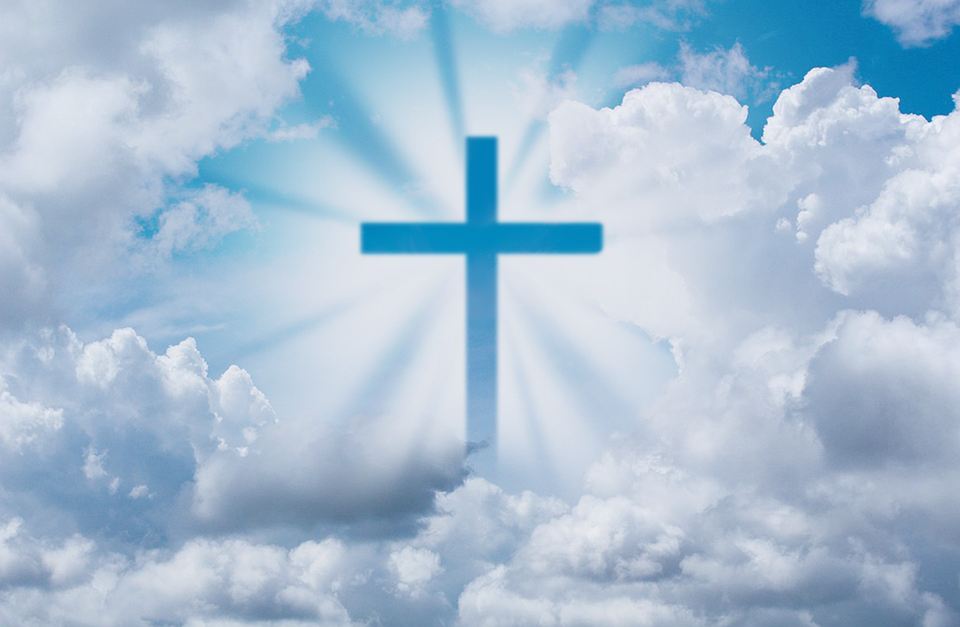 “For I have not spoken on my own authority, but the Father who sent Me has given a commandment – what to say and what to speak.”
John 12:49
Job

   9:2,3

   9:32,33

   10:4-7

   14:7-14

   16:18-21

   23:3

   23:5

   31:35-37
Question

Be Righteous?

Mediator?

Understand Man?

Live Again?

Plead My Case?

Find God?

Hear God?

Indict Me!
Answer

Romans 5:19

1 Timothy 2:5

Hebrews 4:15

John 5:21

Hebrews 7:25

John 12:45; 14:9

John 12:47-50
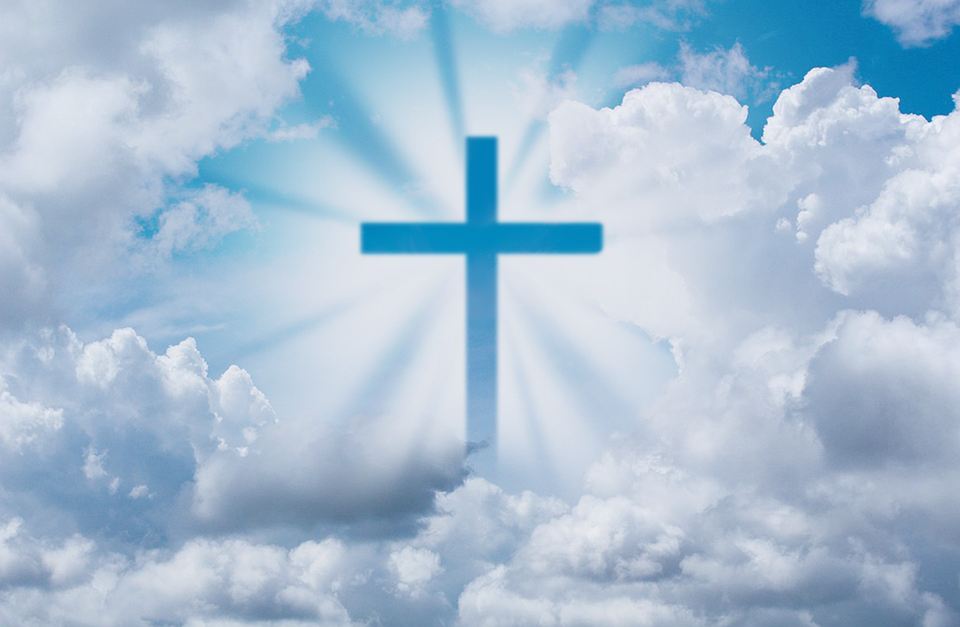 “…If it had not been for the law, I would not have known sin. For I would not have known what it is to covet if the law had not said, “You shall not covet.”
Romans 7:7
Job

   9:2,3

   9:32,33

   10:4-7

   14:7-14

   16:18-21

   23:3

   23:5

   31:35-37
Question

Be Righteous?

Mediator?

Understand Man?

Live Again?

Plead My Case?

Find God?

Hear God?

Indict Me!
Answer

Romans 5:19

1 Timothy 2:5

Hebrews 4:15

John 5:21

Hebrews 7:25

John 12:45; 14:9

John 12:47-50

Romans 7:7
Job

   9:2,3

   9:32,33

   10:4-7

   14:7-14

   16:18-21

   23:3

   23:5

   31:35-37
Question

Be Righteous?

Mediator?

Understand Man?

Live Again?

Plead My Case?

Find God?

Hear God?

Indict Me!
Answer
Jesus Christ
The Messiah
The Savior
The Son of God
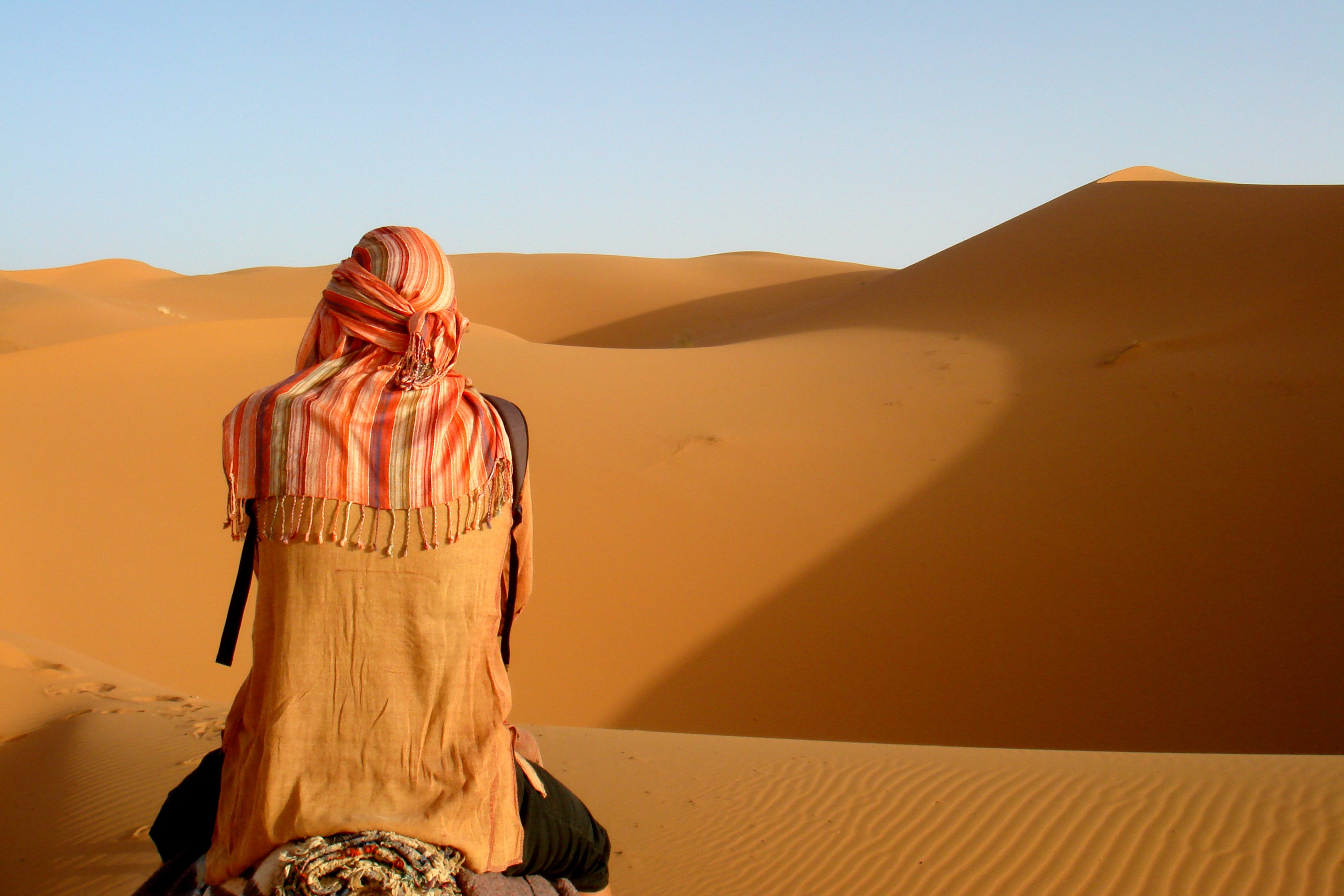 Job
Who can
save me?